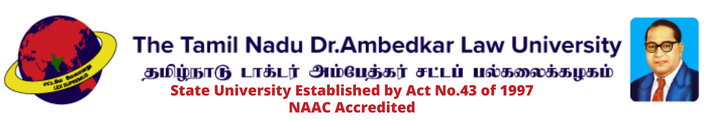 WASTE MANAGEMENT FACILITIES IN TNDALU[CRITERIA 7.1.3 GEOTAGGED PHOTOS]
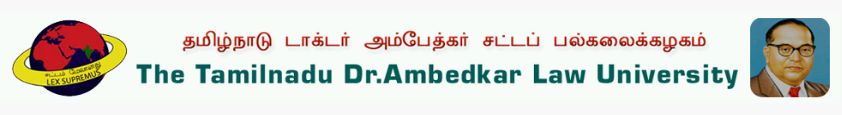 SEWAGE TREATMENT PLANT (STP)
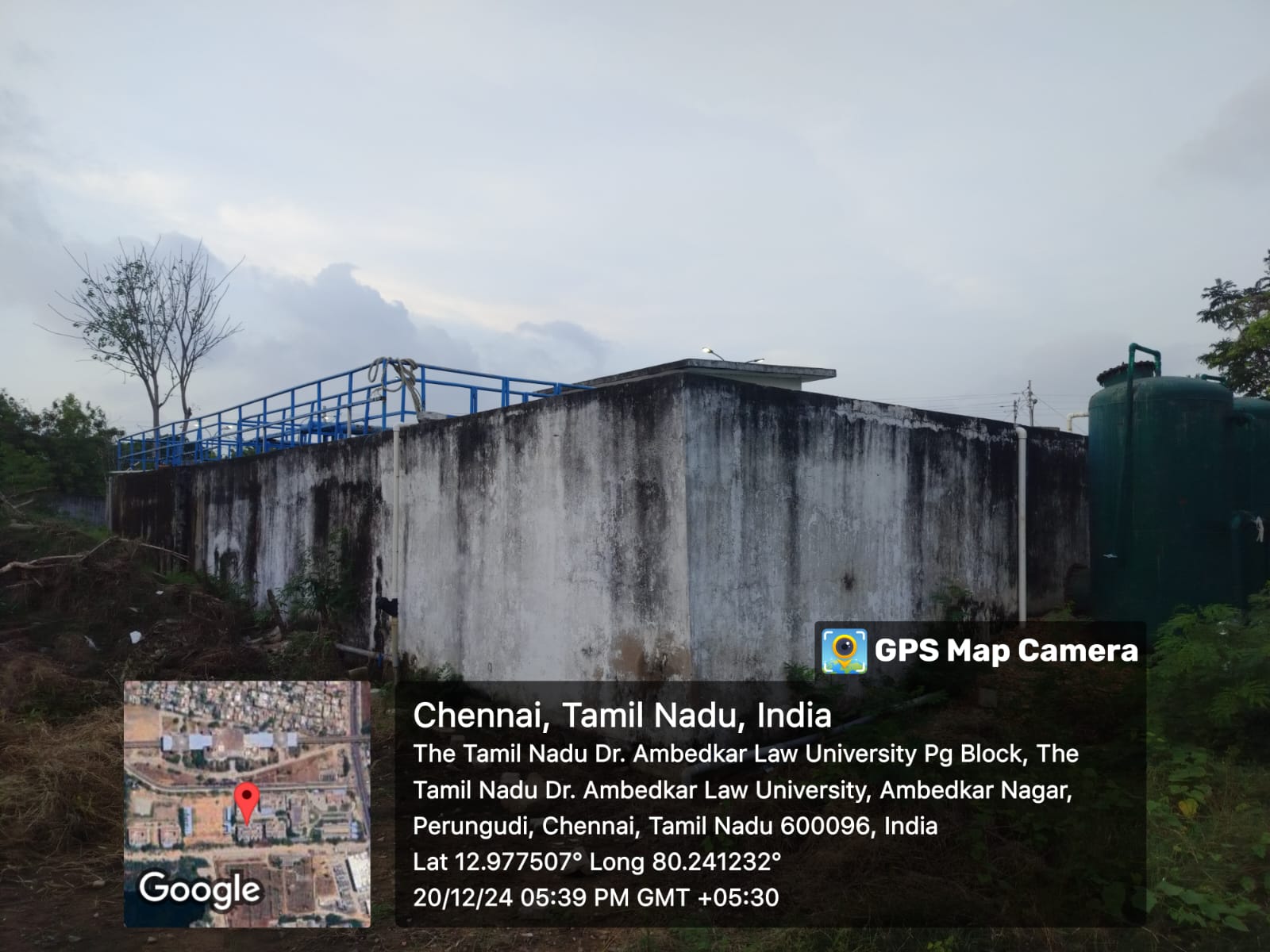 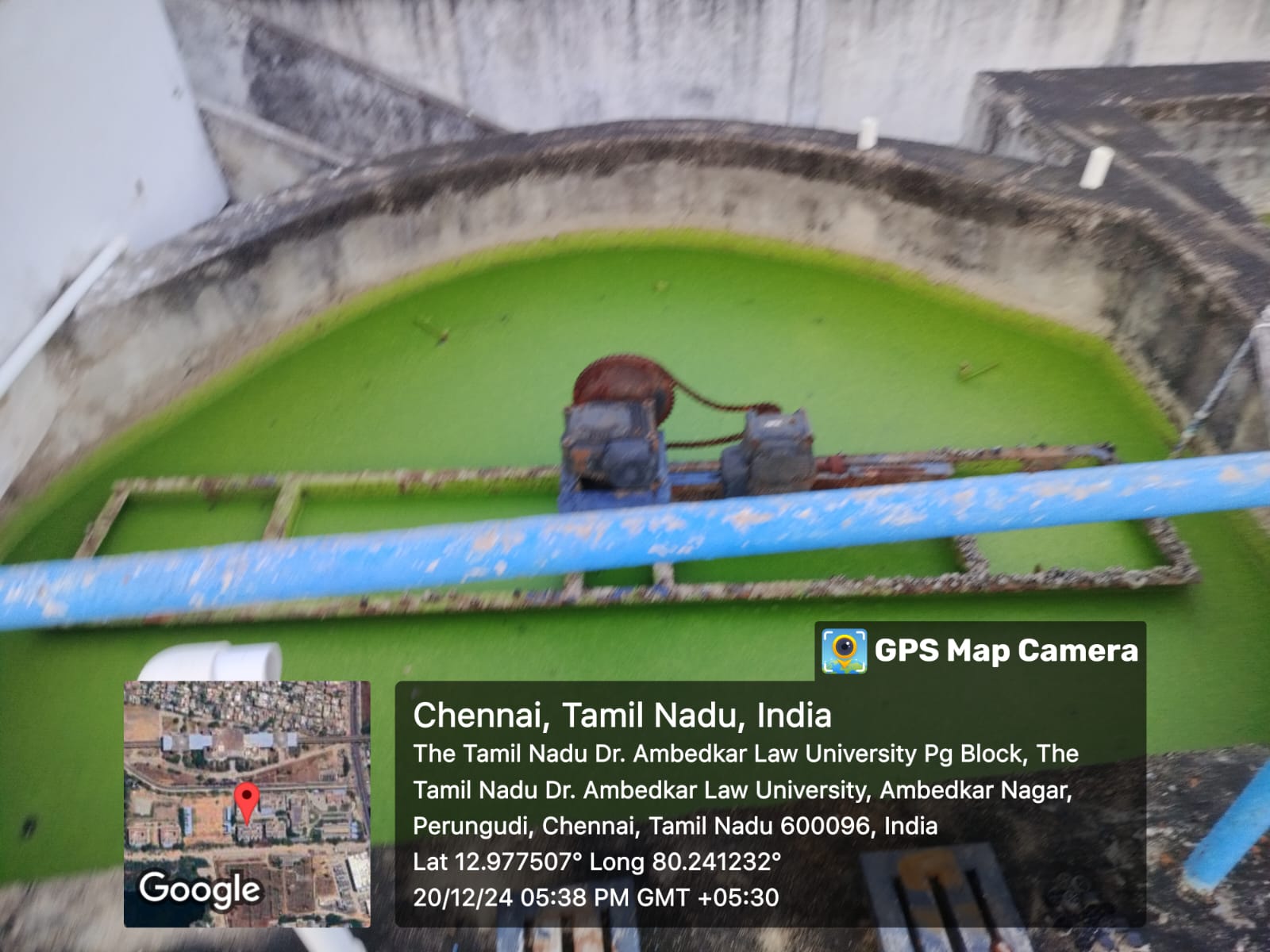 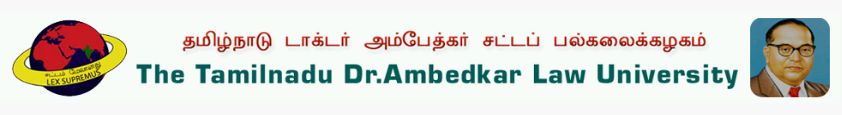 SEWAGE TREATMENT PLANT (STP)
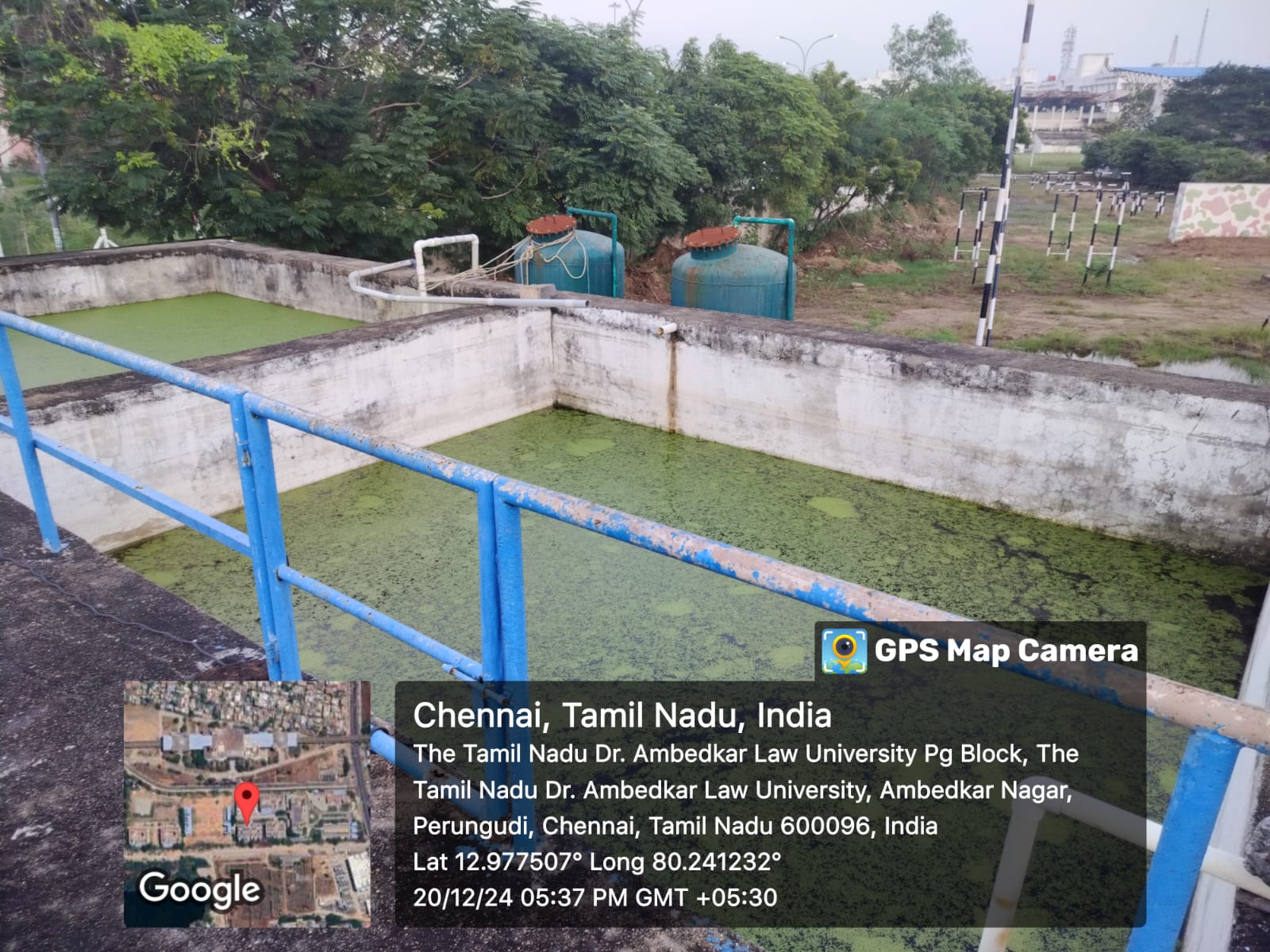 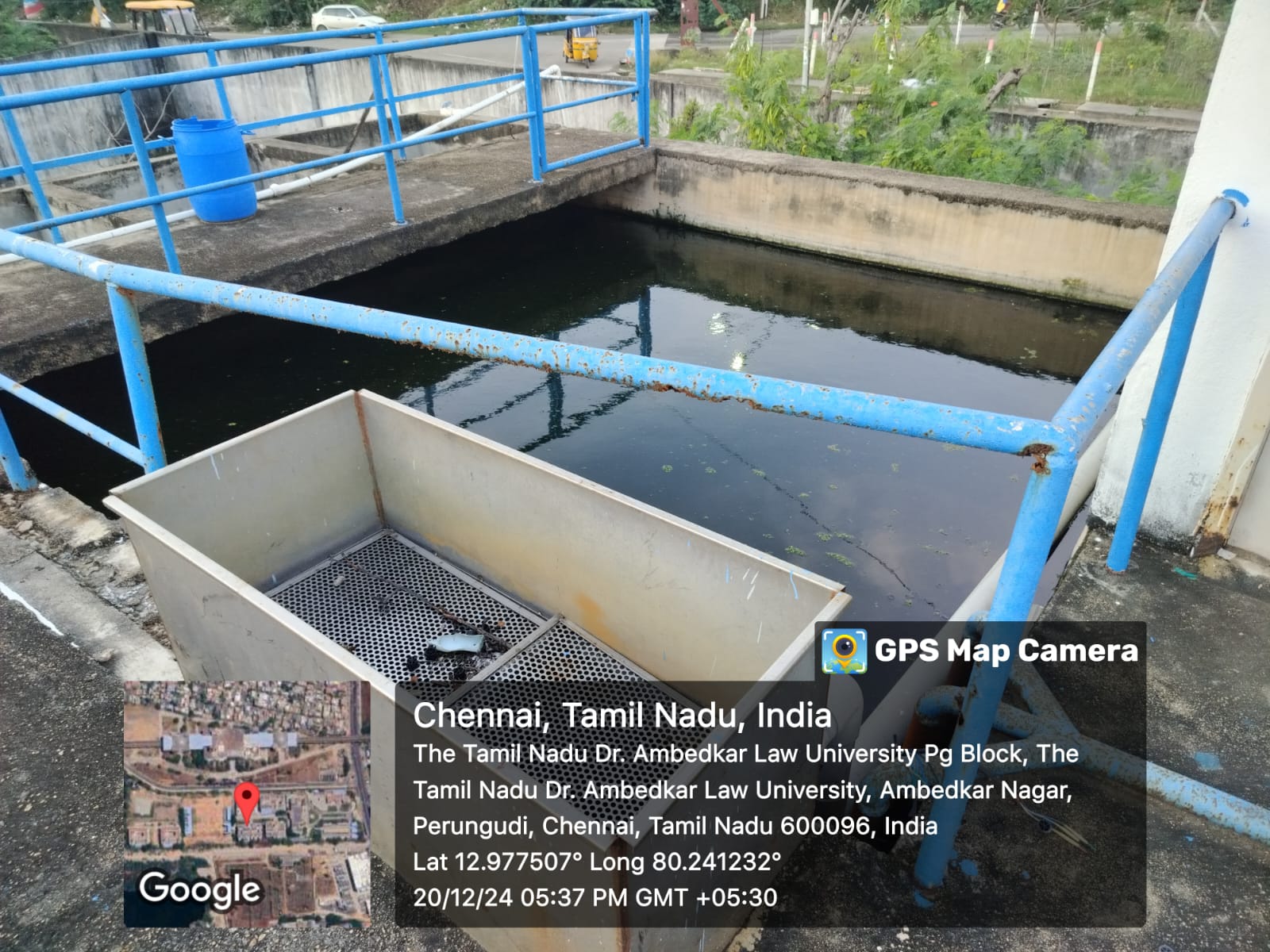 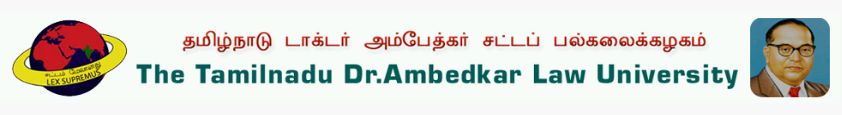 SEWAGE TREATMENT PLANT (STP)
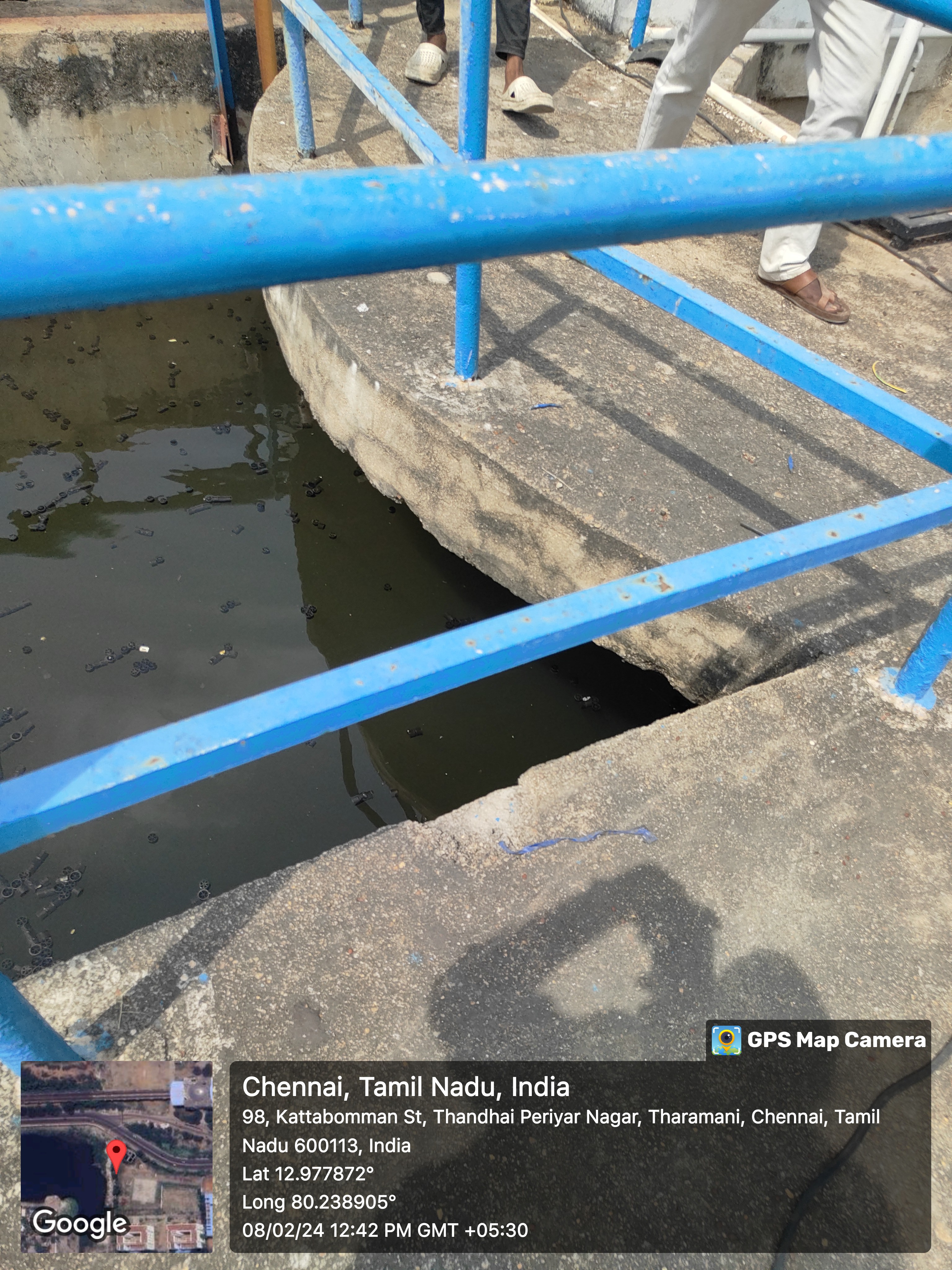 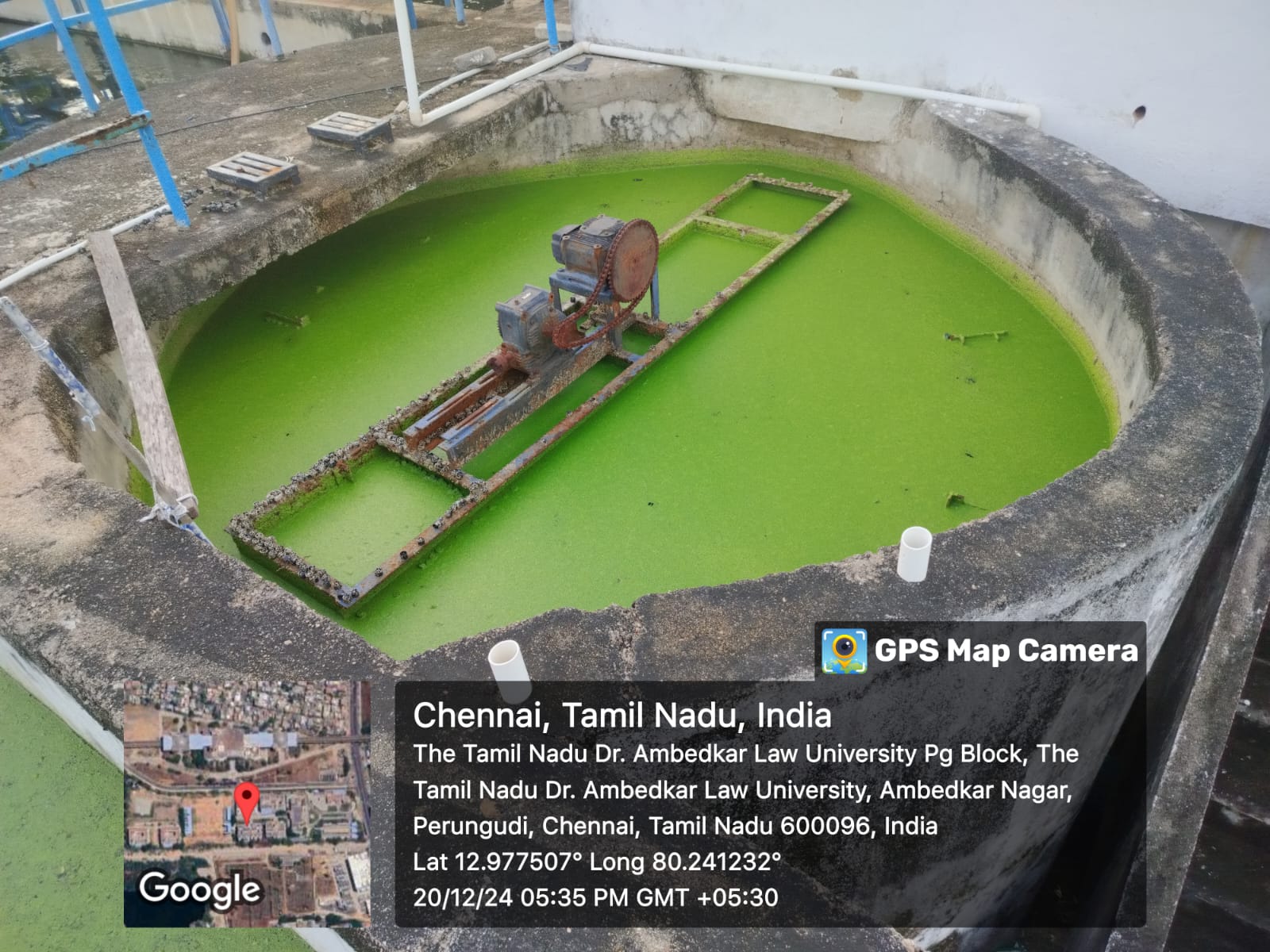 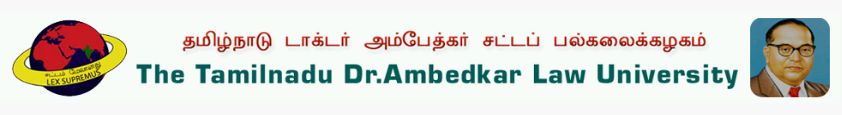 Liquid waste management plant
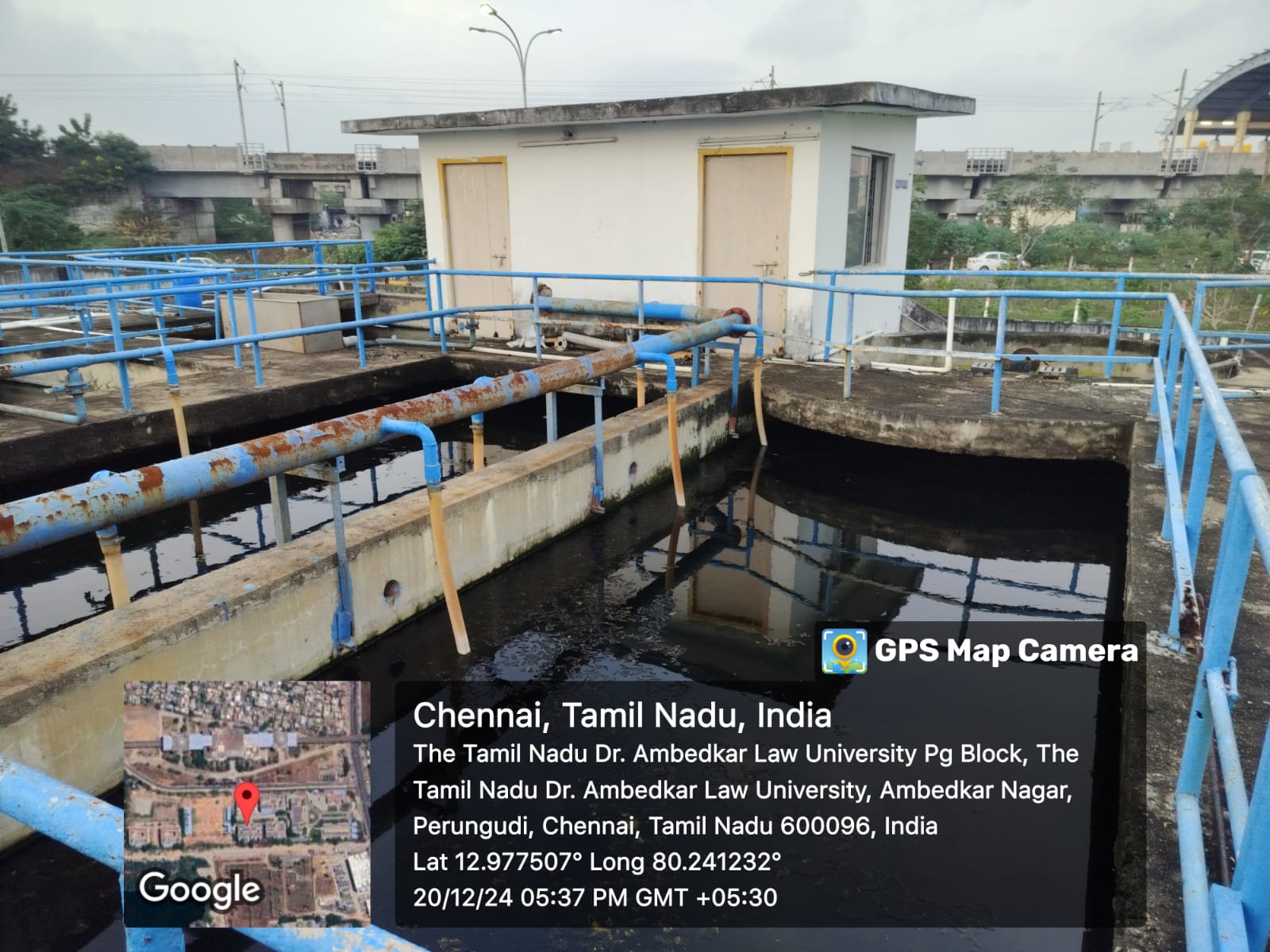 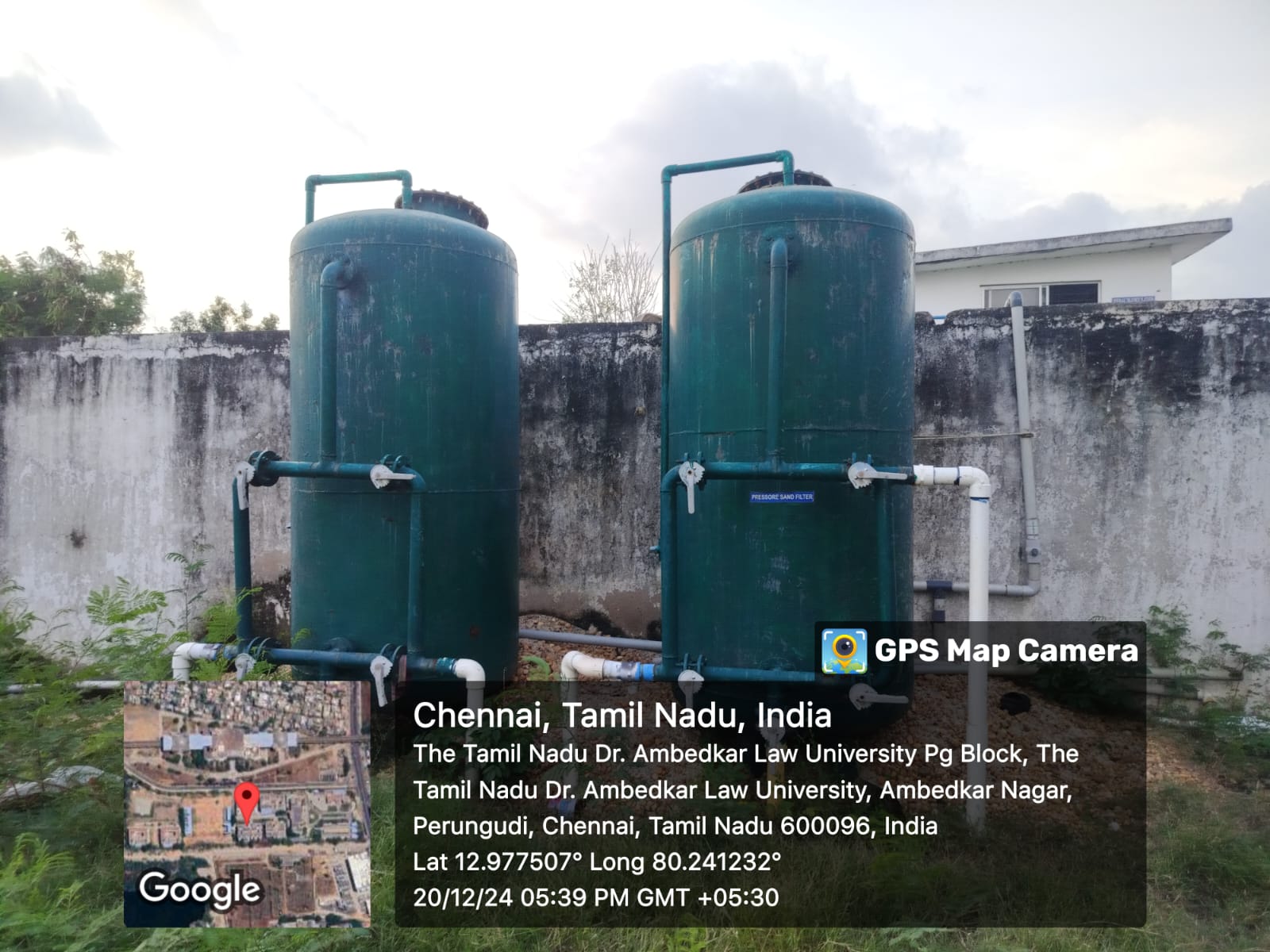 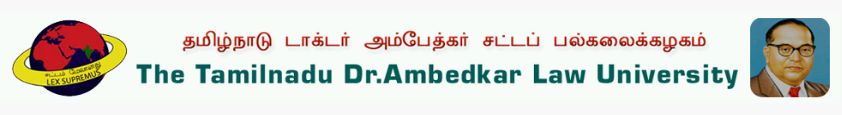 Liquid waste management
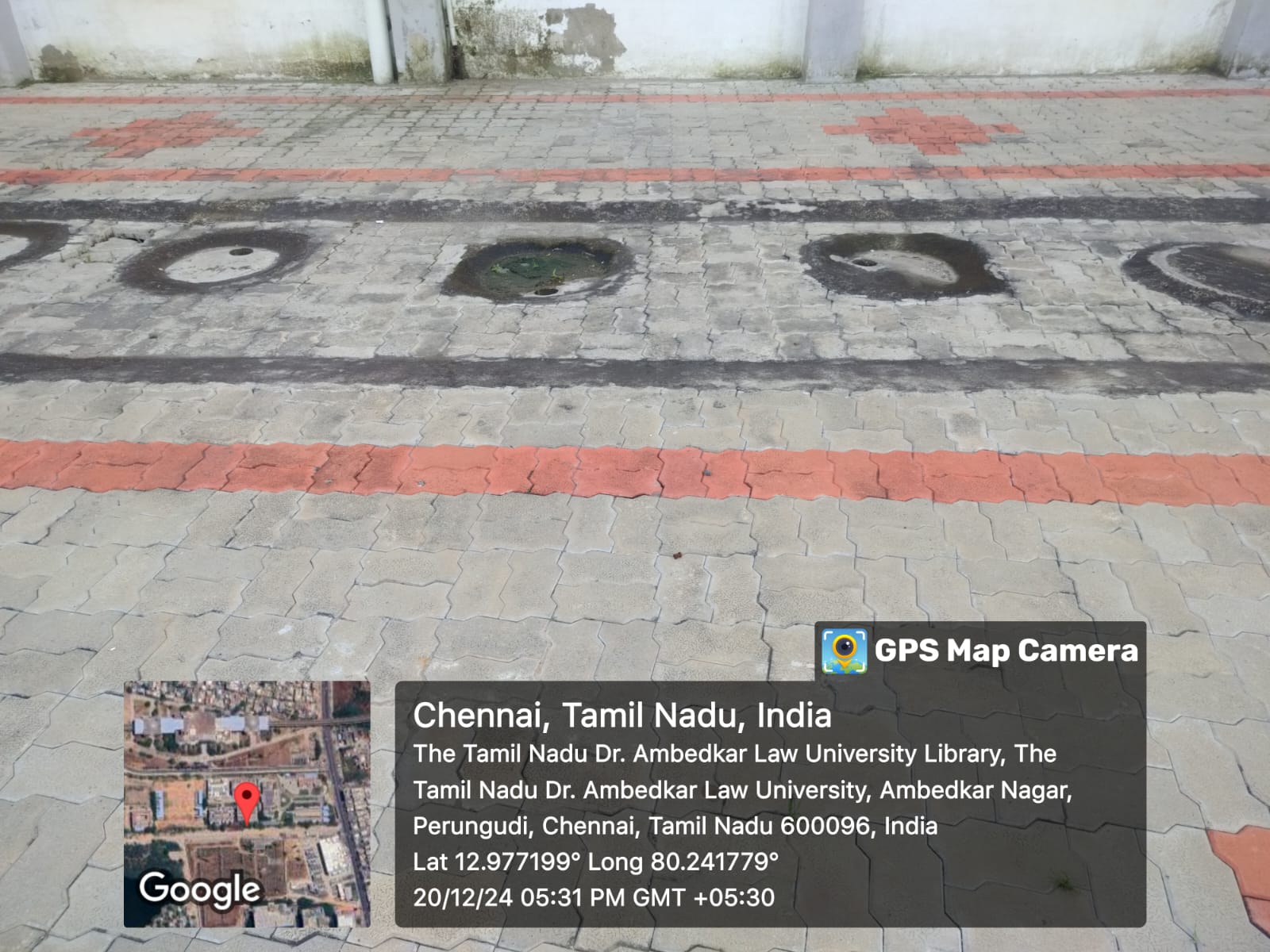 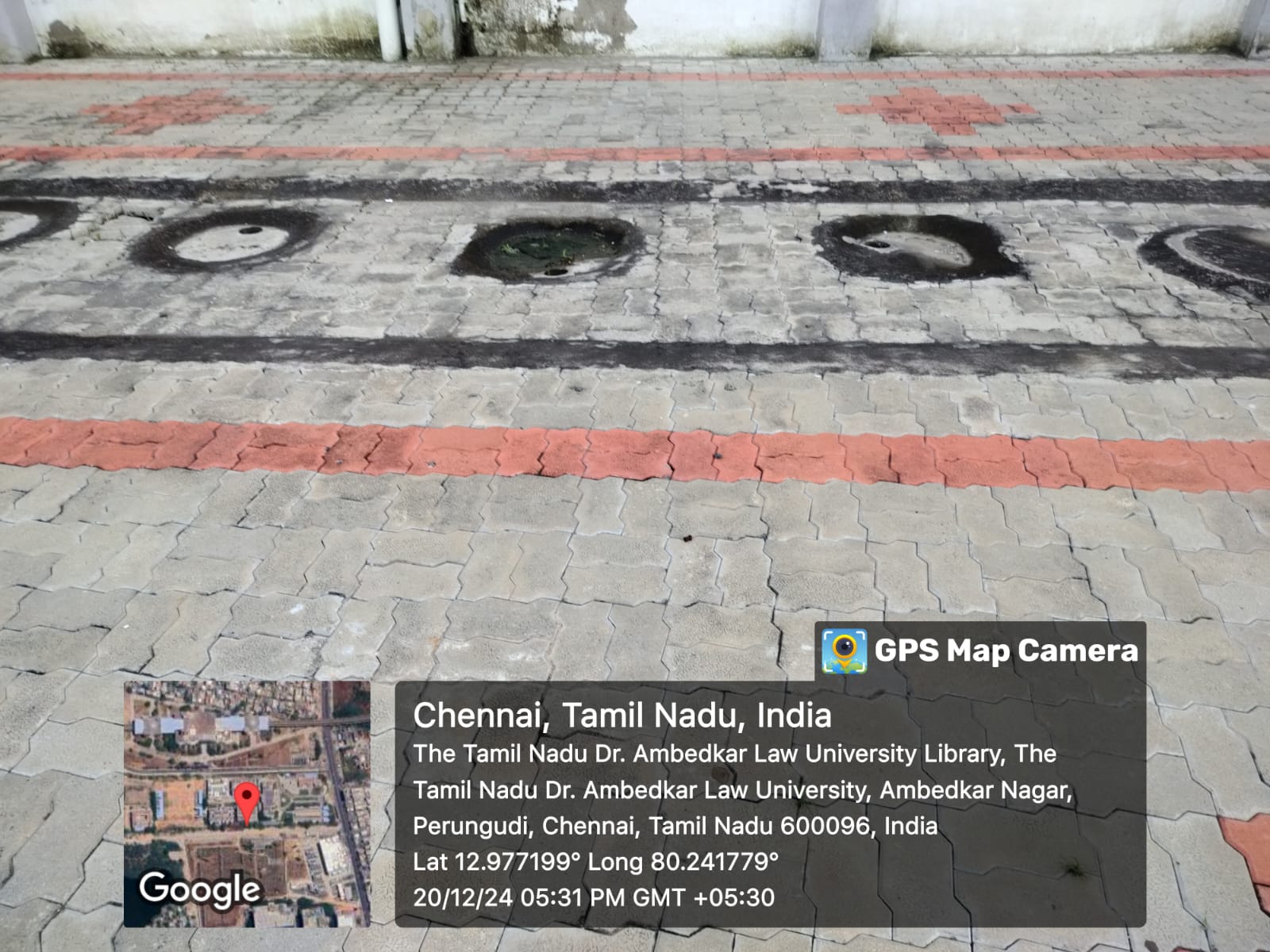